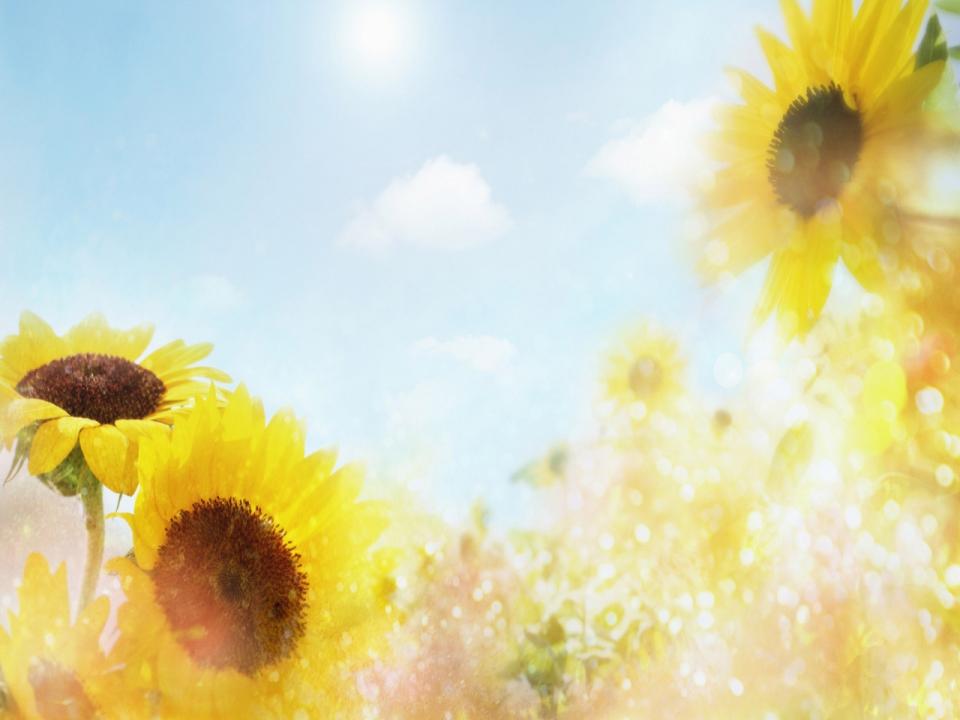 Развитие музыкальных способностей средствами музыкального фольклора у детей старшего дошкольного возраста
Музыкальный руководитель:
Мащенко Е.В.
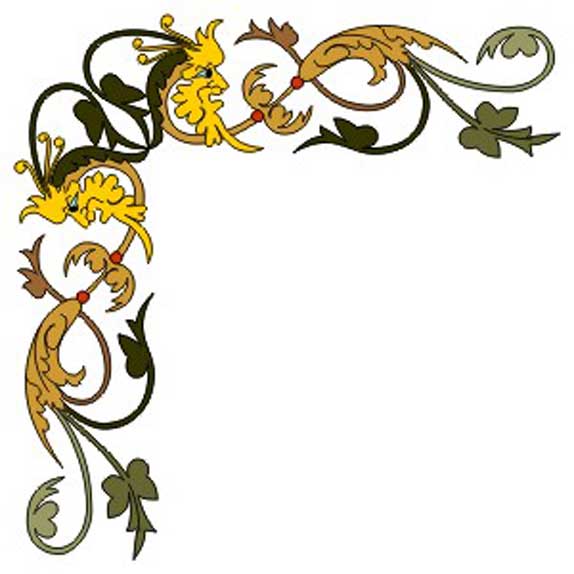 Анализ научной литературы и практики музыкального воспитания дошкольников позволил выявить ряд противоречий между:
потенциальными возможностями детей в проявлении 
музыкальных способностей и невозможностью их реализации 
на практике.
2. большим развивающим потенциалом музыкального 
фольклора и ограниченным его использованием на 
практике работы с детьми
Проблема исследования: 
поиск психолого- педагогических условий музыкального развития дошкольников через развитие у них музыкальных способностей средствами музыкального фольклора
ЦЕЛЬ:
теоретически обосновать и экспериментально 
проверить возможность развития музыкальных 
способностей детей средствами музыкального 
фольклора
ОБЪЕКТ:
процесс музыкального развития 
детей старшего дошкоьного возраста
ПРЕДМЕТ:
развитие музыкальных способностей у детей 
Старшего дошкольного возраста
развитие музыкальных способностей детей 
Старшего дошкольного возраста будет успешным, если 
будут использованы жанры детского фольклора
ГИПОТЕЗА:
1. проанализировать психолого- педагогическую 
литературу по проблеме исследования и выделить
 рабочее определение понятия «Музыкальные 
способности»;
2. Выделить компоненты, критерии, показатели
 развития музыкальных способностей детей 
Старшего дошкольного школьного возраста
3. Разработать программу деятельности по развитию 
музыкальных способностей (перспективный план)
ЗАДАЧИ:
Подходы к проблеме развития способностей,
 разработанные зарубежными и отечественными
 психологами и педагогами (Гилфорд Д., Лоуэнфельд В.,
 Выготский Л.С., Теплов Б.М.), 
психолого- педагогическая теория деятельности 
(Рубинштейн С.Л., Леонтьев А.Н., Гальперин П.Я.), 
теория музыкального обучения и воспитания
 (Ветлугина Н., Зимина А., Орф К., Картавцева М.Т.)
Методологическая и
 теоретическая 
основа
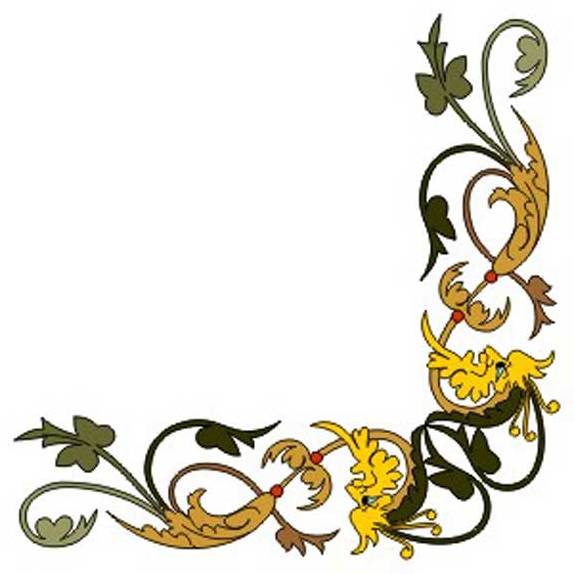 состоит в конкретизации понятия «музыкальные 
способности дошкольников»; выявление компонентов, 
критериев, показателей, уровней.
Теоретическая
 значимость
Опытно- экспериментальная работа
 проводилась в три этапа
Констатирующий эксперимент
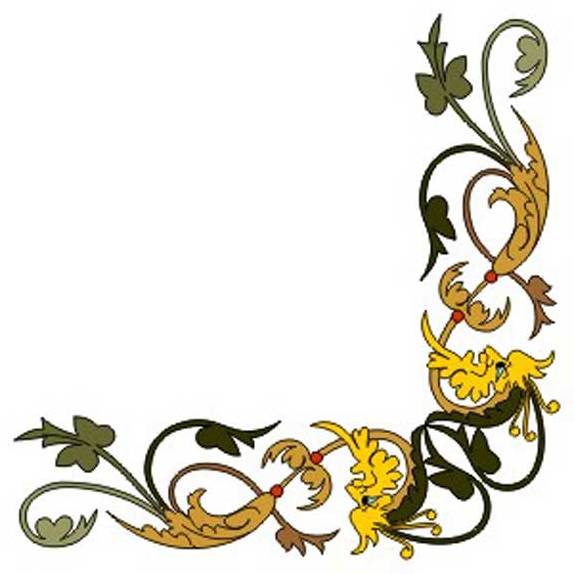 Контрольный эксперимент
Формирующий эксперимент
Методы исследования
анализ психолого- педагогической 
литературы, индивидуальная 
беседа с детьми, наблюдение, 
анализ продуктов детской 
деятельности, подбор 
диагностических заданий
:
Параметры и критерии диагностики музыкальных способностей
Основные музыкальные 
способности
Высокий
Ладовое чувство
Средний
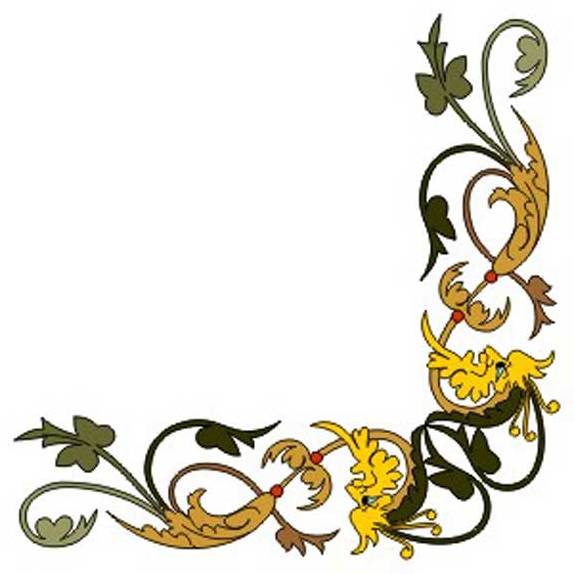 Низкий
Музыкально- 
слуховые 
представления
Чувство ритма
Уровни развития компонентов музыкальных способностей
Музыкальный слух
Высокий
Средний
Низкий
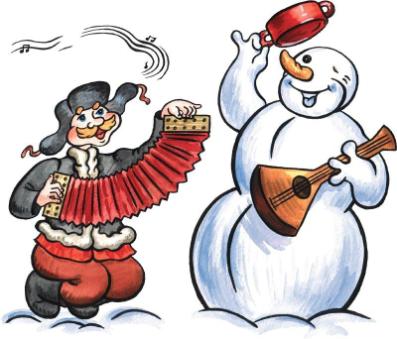 Чувство ритма
Программа деятельности
 по развитию
 музыкальных 
способностей старших 
дошкольников 
средствами 
фольклора
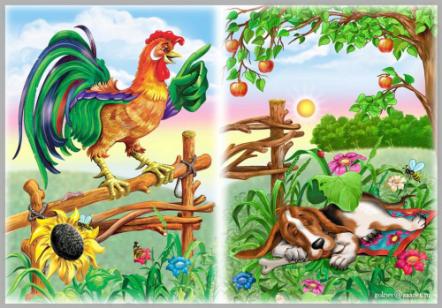 Динамика развития музыкальных способностей старших дошкольников
ВЫВОДЫ:
Конкретизировано понятие «музыкальные способности»,
 которое было выбрано в качестве рабочего.
2. Выделены основные музыкальные способности 
(музыкально- слуховые представления, чувство ритма, 
ладовое чувство), критерии оценки музыкальных способностей.
 Определены показатели и уровни развития музыкальных 
способностей.
3. Разработана технология развития музыкальных 
способностей детей старшего дошкольного возраста.
4. Была составлена программа нашей деятельности по 
развитию музыкальных способностей старших дошкольников 
средствами музыкального фольклора.